Вебинар "Проектная деятельность в условиях реализации модели интеграции внеурочной деятельности и дополнительного образования"
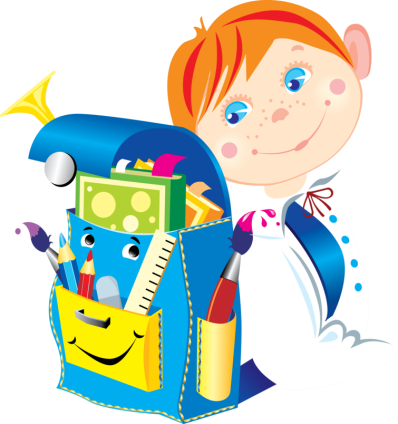 МБОУ Хреновская СОШ №1
Бобровский район
Воронежская область
Программа вебинара
«Ценность интеграции основного, дополнительного образования и внеурочной деятельности на современном этапе».
«Возможности использования нестандартных форм работы  при организации проектно-исследовательской  деятельности. Интеграция
          образовательного и воспитательного компонентов».
«Система организации внеурочной деятельности в МБОУ Хреновская СОШ №1».
«Экологическое воспитание в работе классного руководителя. Из опыта работы»
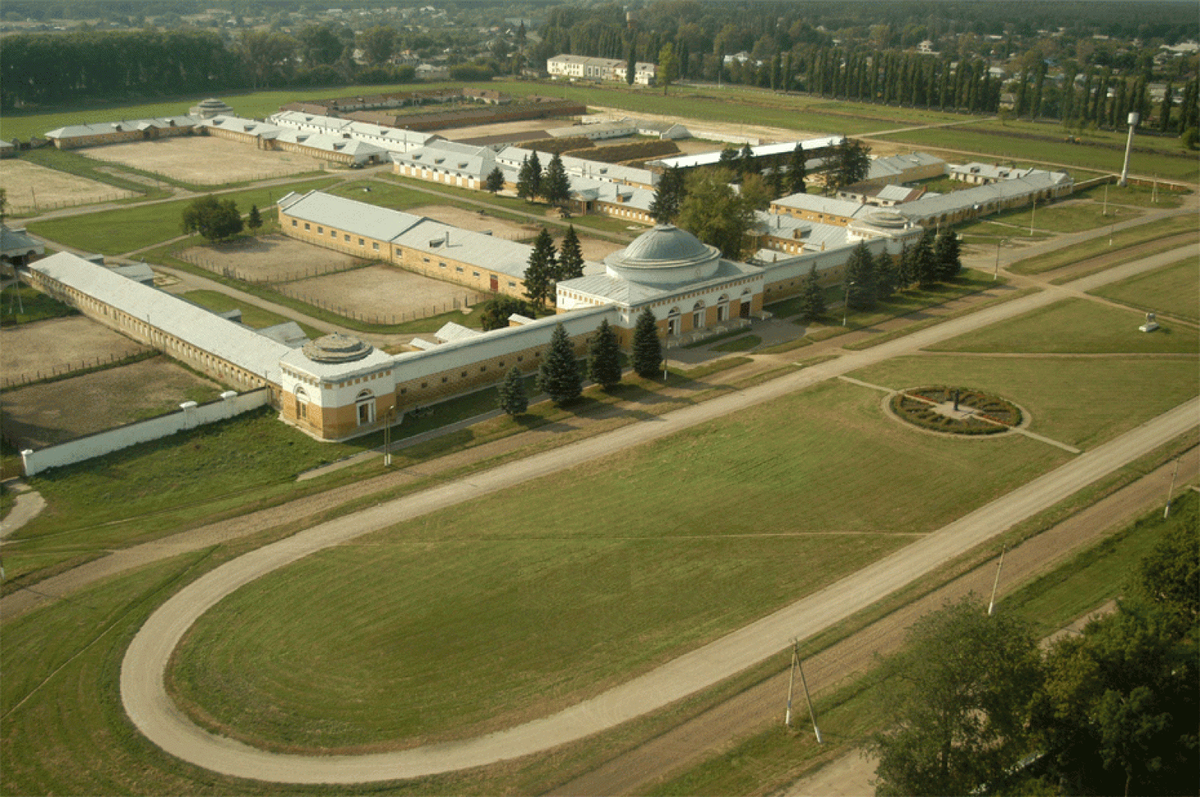 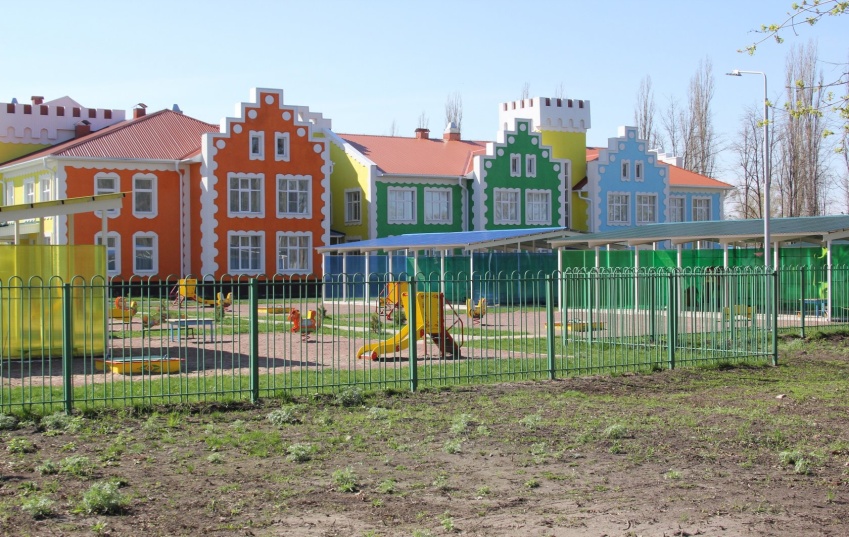 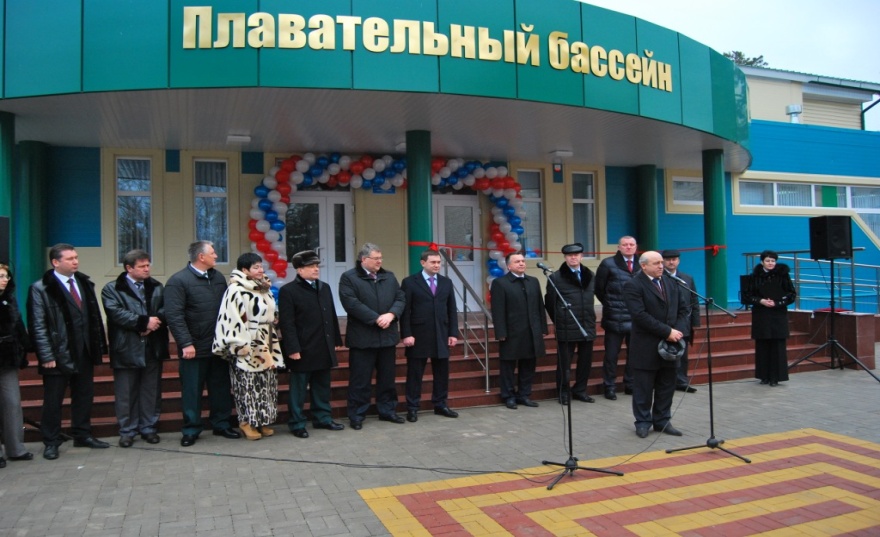 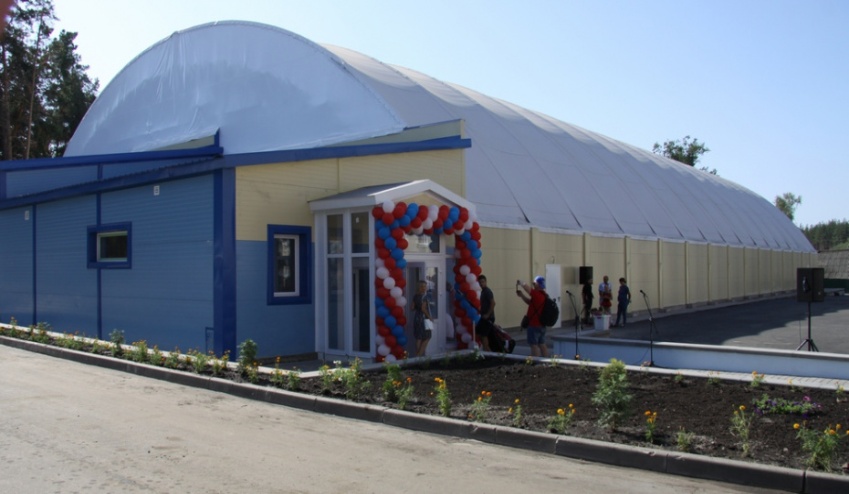 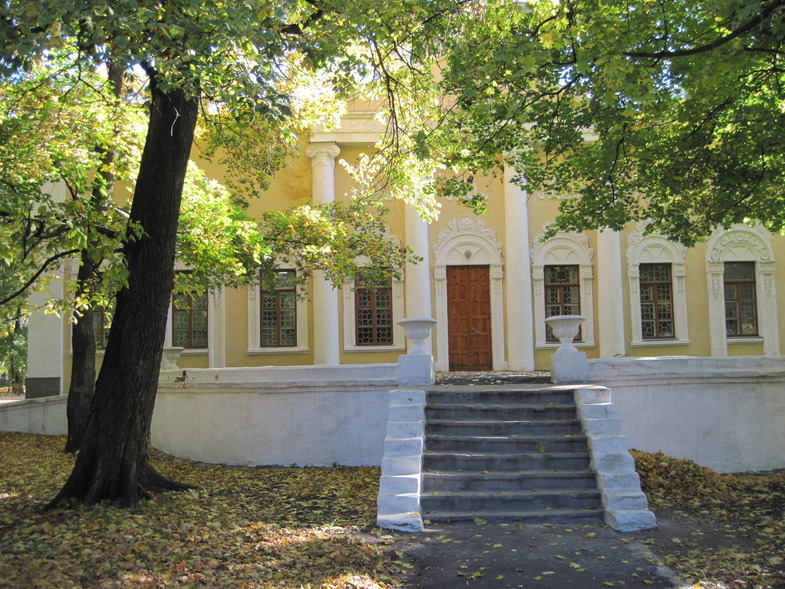 Результат взаимодействия учреждений общего и дополнительного образования 

- ориентация на развитие способности учащихся к самостоятельному выбору и построению индивидуального образовательного маршрута;
-       умение определять цели и задачи собственной образовательной деятельности;
-       умение выбирать средства реализации целей и применять их на практике;
-       умение взаимодействовать с другими людьми в достижении общих целей;
-       умение оценивать достигнутые результаты.
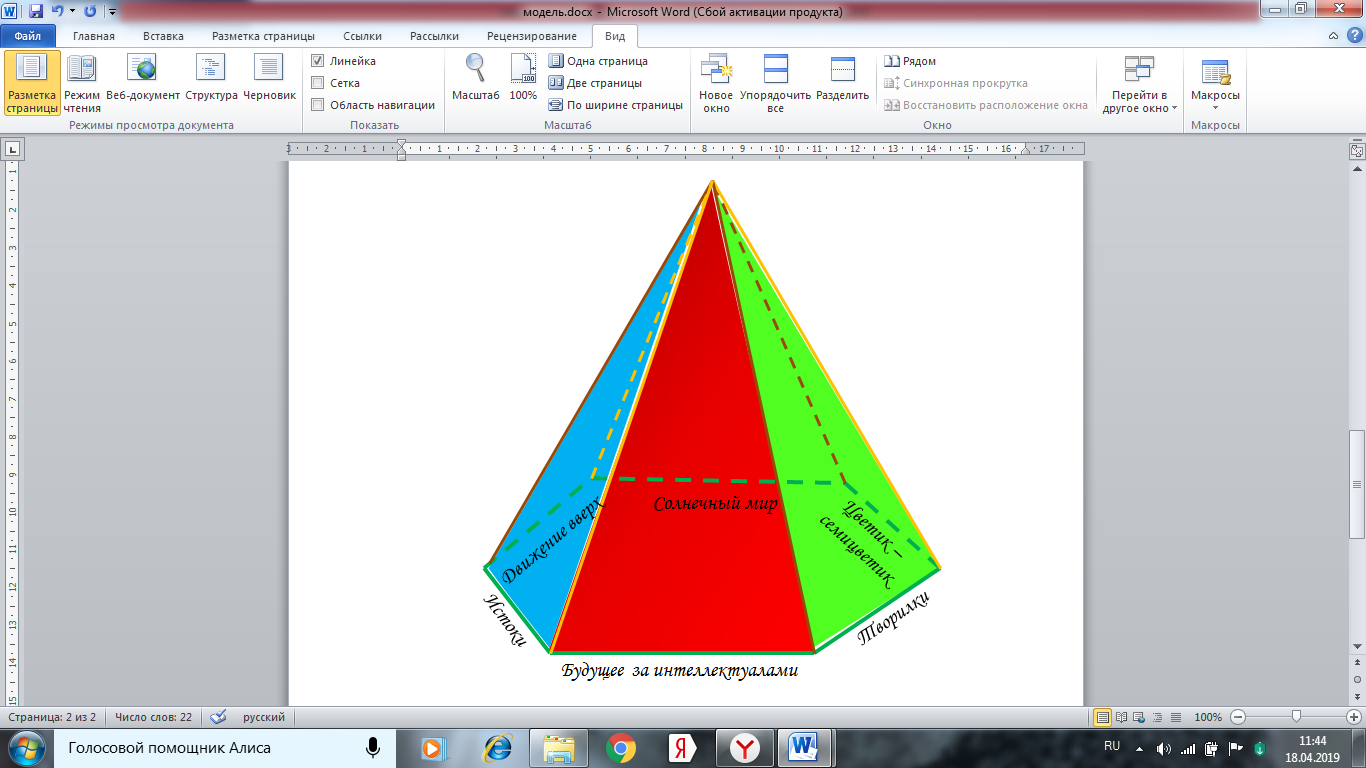 Цель нашей модели «Многогранье»:
обеспечение равного доступа детей сельских школ к высокотехнологичным образовательным программам, в том числе естественнонаучной и технической направленностей, лабораториям цифровой школы посредством реализации новой модели интеграции основного и дополнительного образования детей;
развитие образовательной инфраструктуры в соответствии с требованиями времени, путем интеграции «интеллектуально-педагогических, информационных и технологических ресурсов», создание условий для получения качественного основного и дополнительного образования, для полноценного саморазвития и развития личности.
Грани направлений:
1.Будущее за интеллектуалами (общеинтелектуальное)
2.Истоки (духовно-нравственное)
3.Движение вверх (спортивно-оздоровительное)
4. Солнечный мир (для детей ОВЗ)
5.Цветик-семицветик (социальное)
6. Творилки (общекультурное)
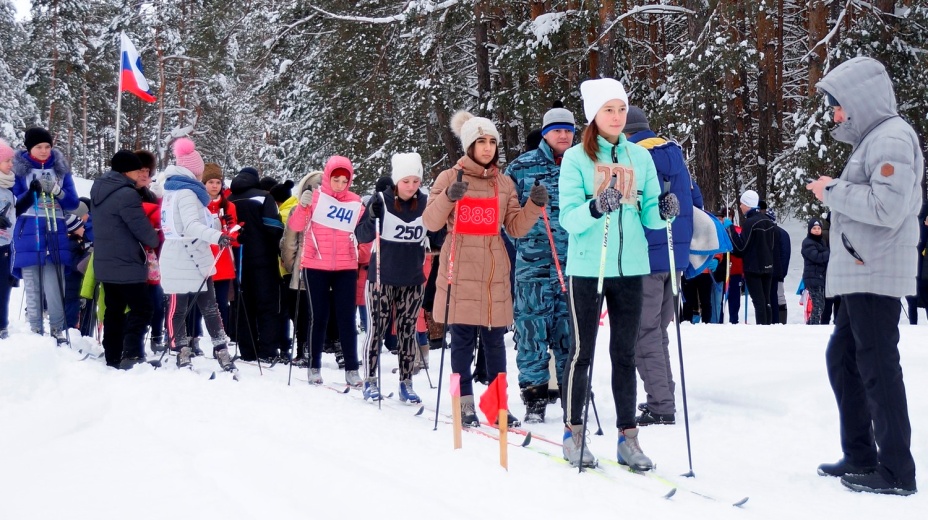 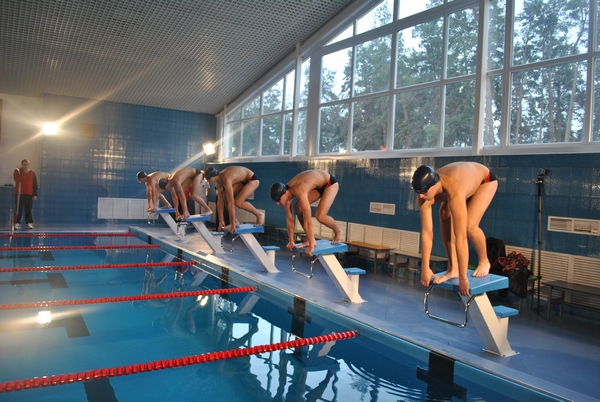 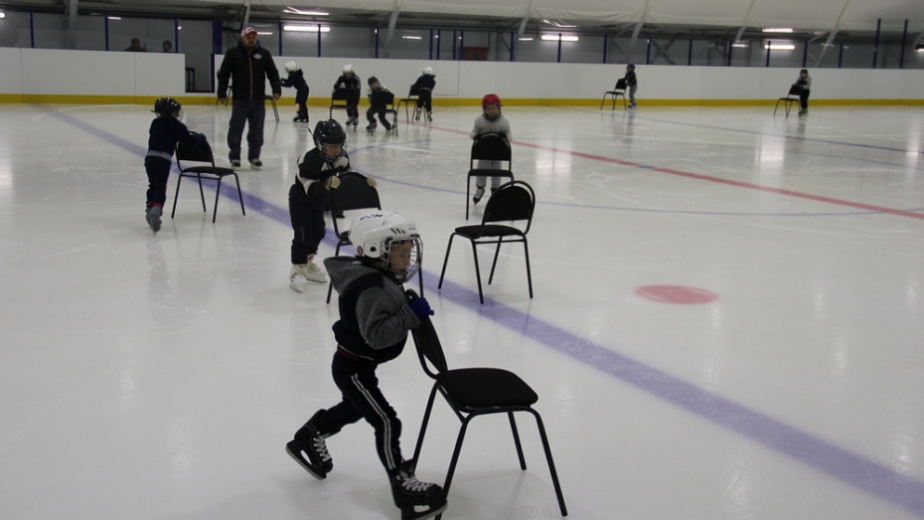 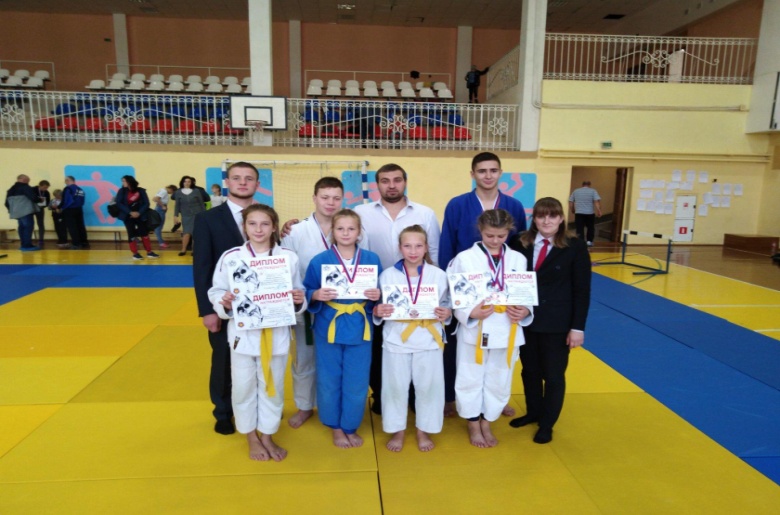 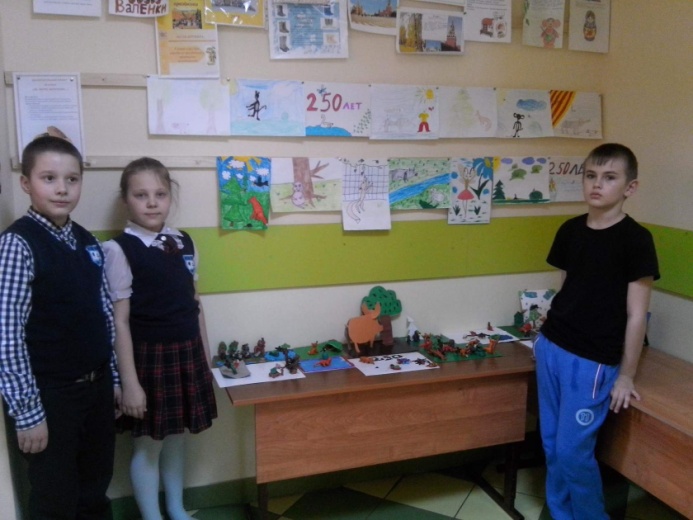 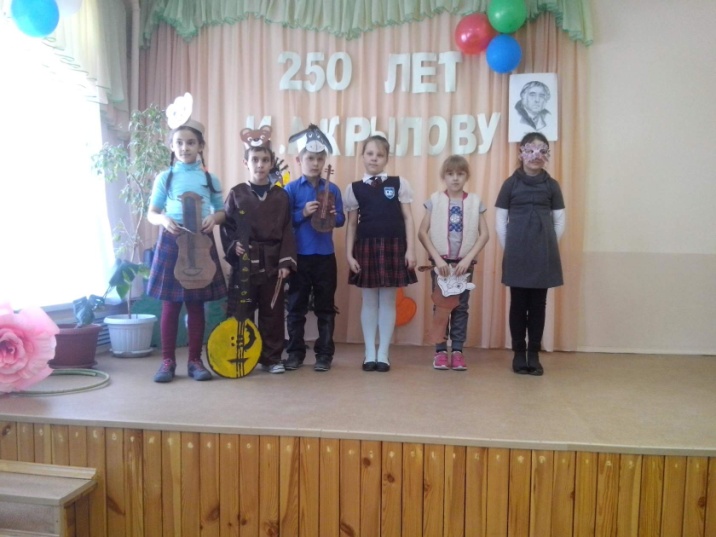 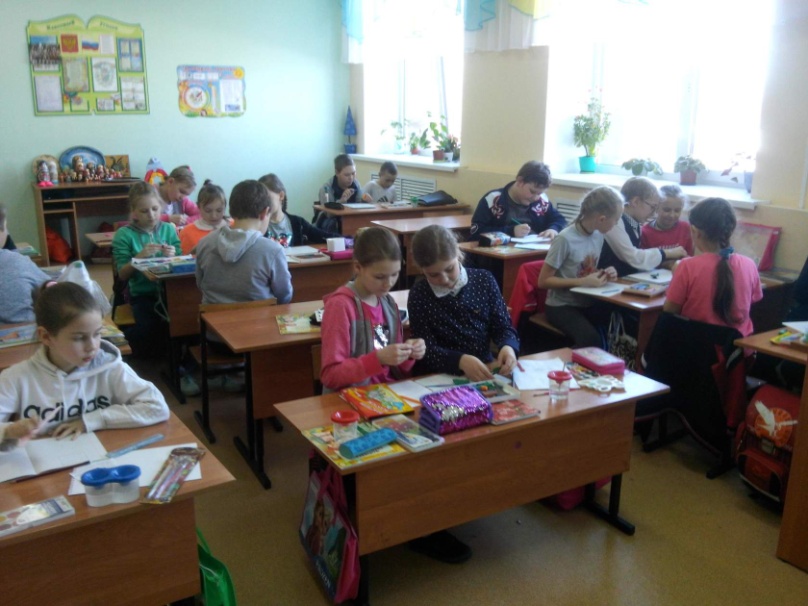 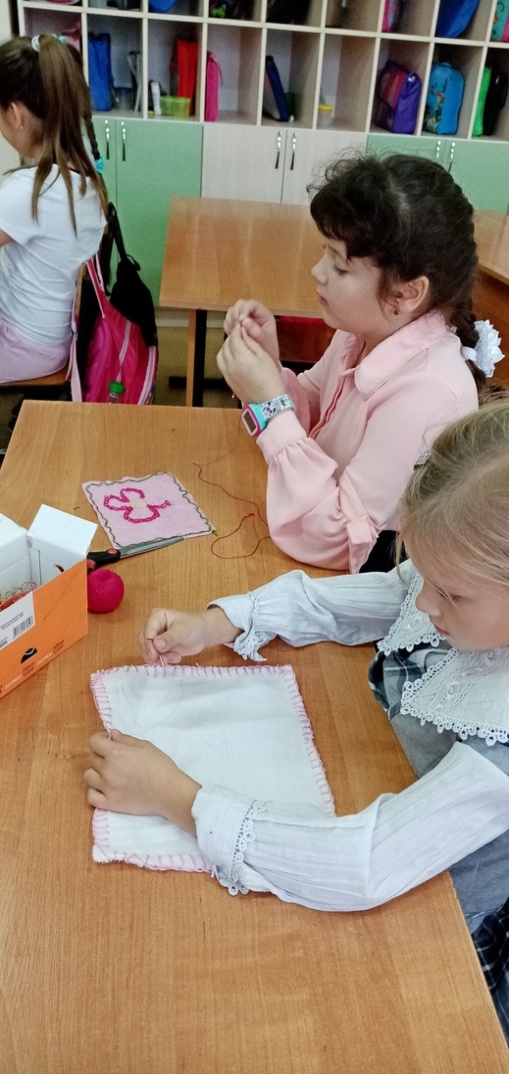 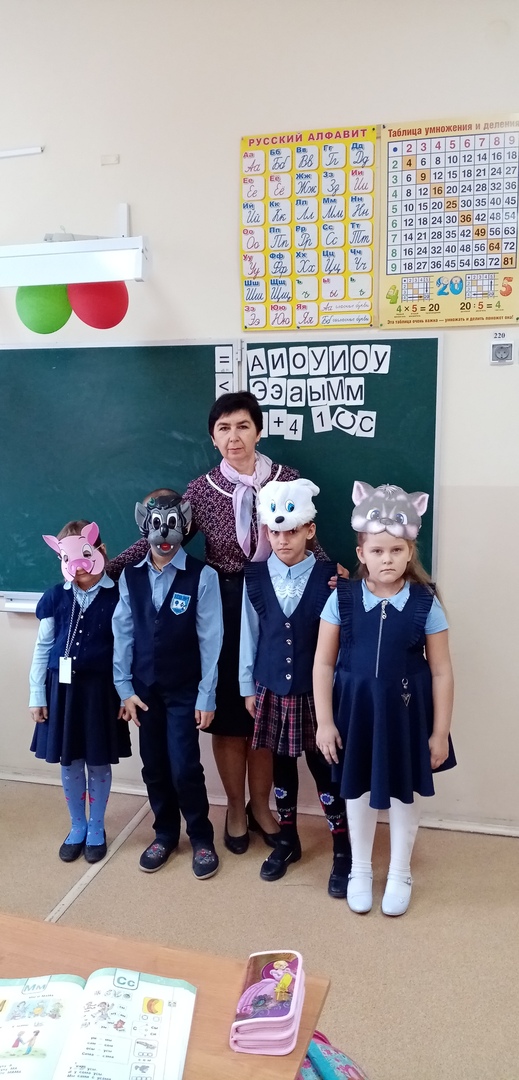 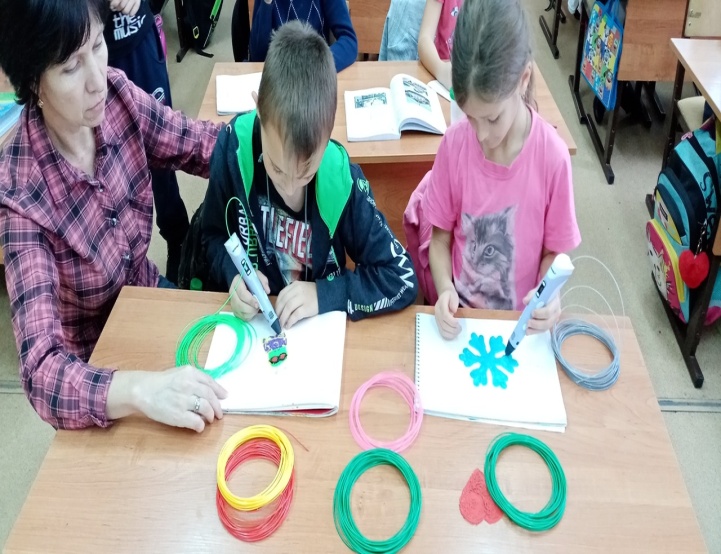 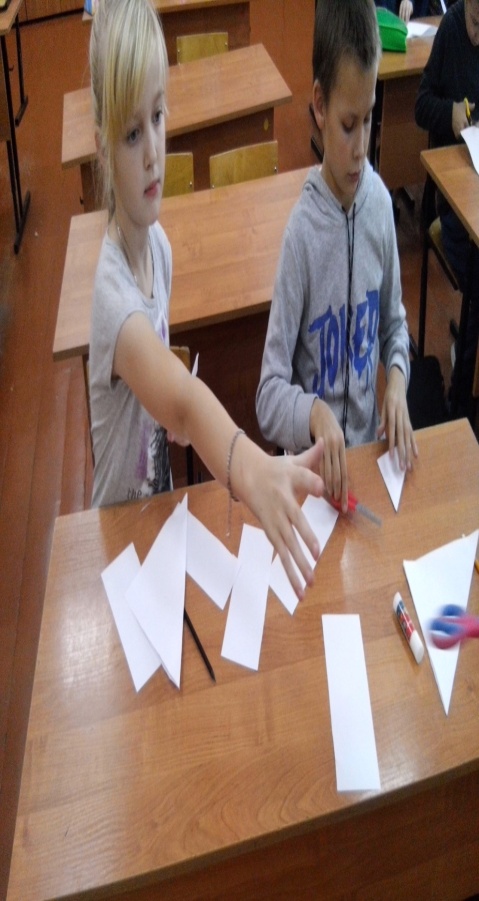 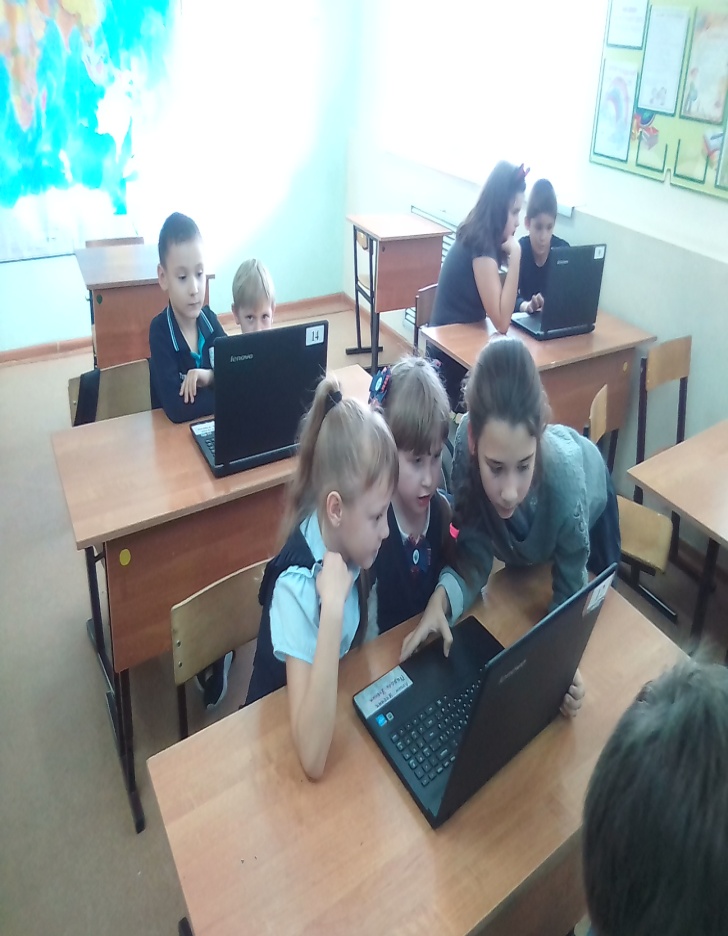 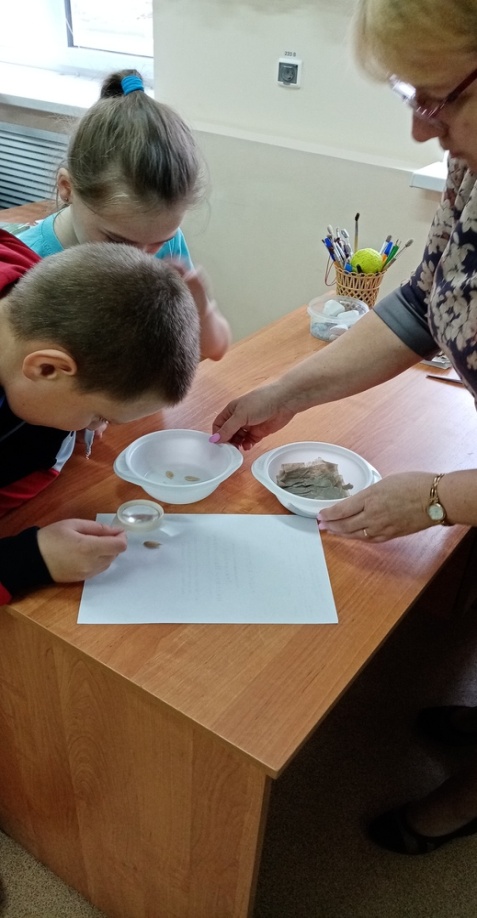 Алгоритм разработки проекта : 

проблема – цель – результат.
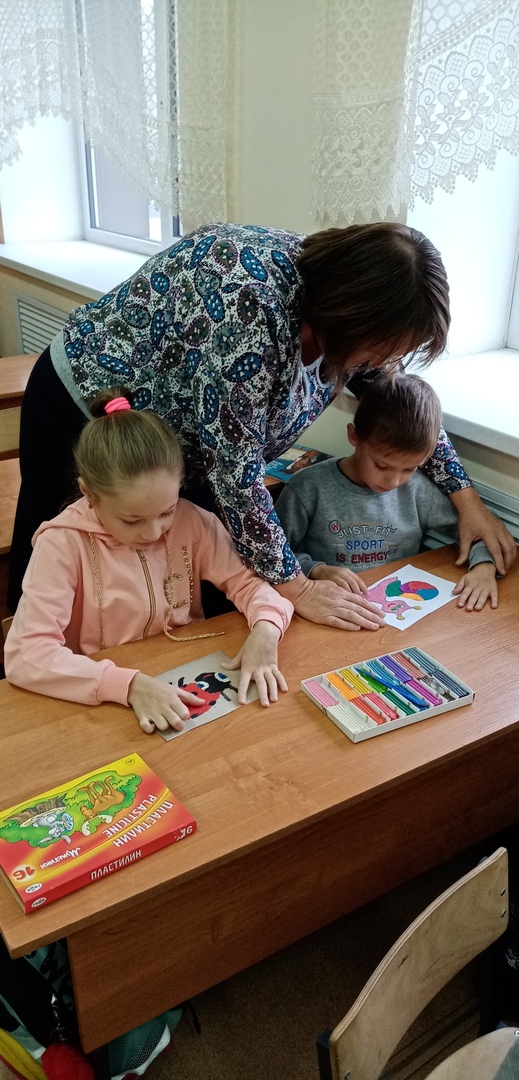 Наши проекты имеют следующую структуру:
 
Тема проекта.
Цель проекта.
Задачи.
Гипотезы.
Методы и средства исследования.
Этапы работы.
- деление на группы
- определение плана работы каждой группы
- промежуточный отчет групп
- отчет групп
- подготовка к защите проекта
Защита проекта
Рефлексия.
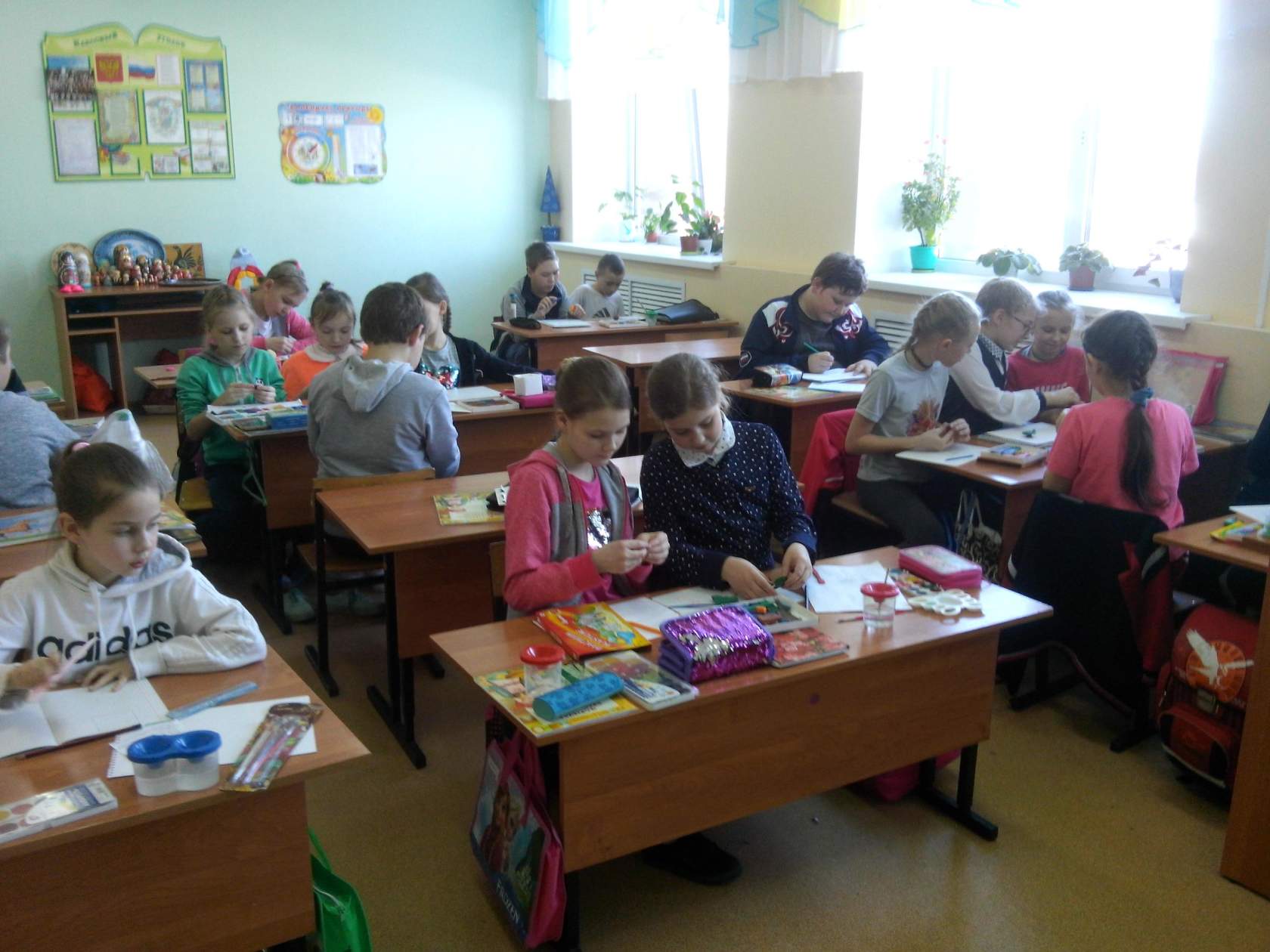 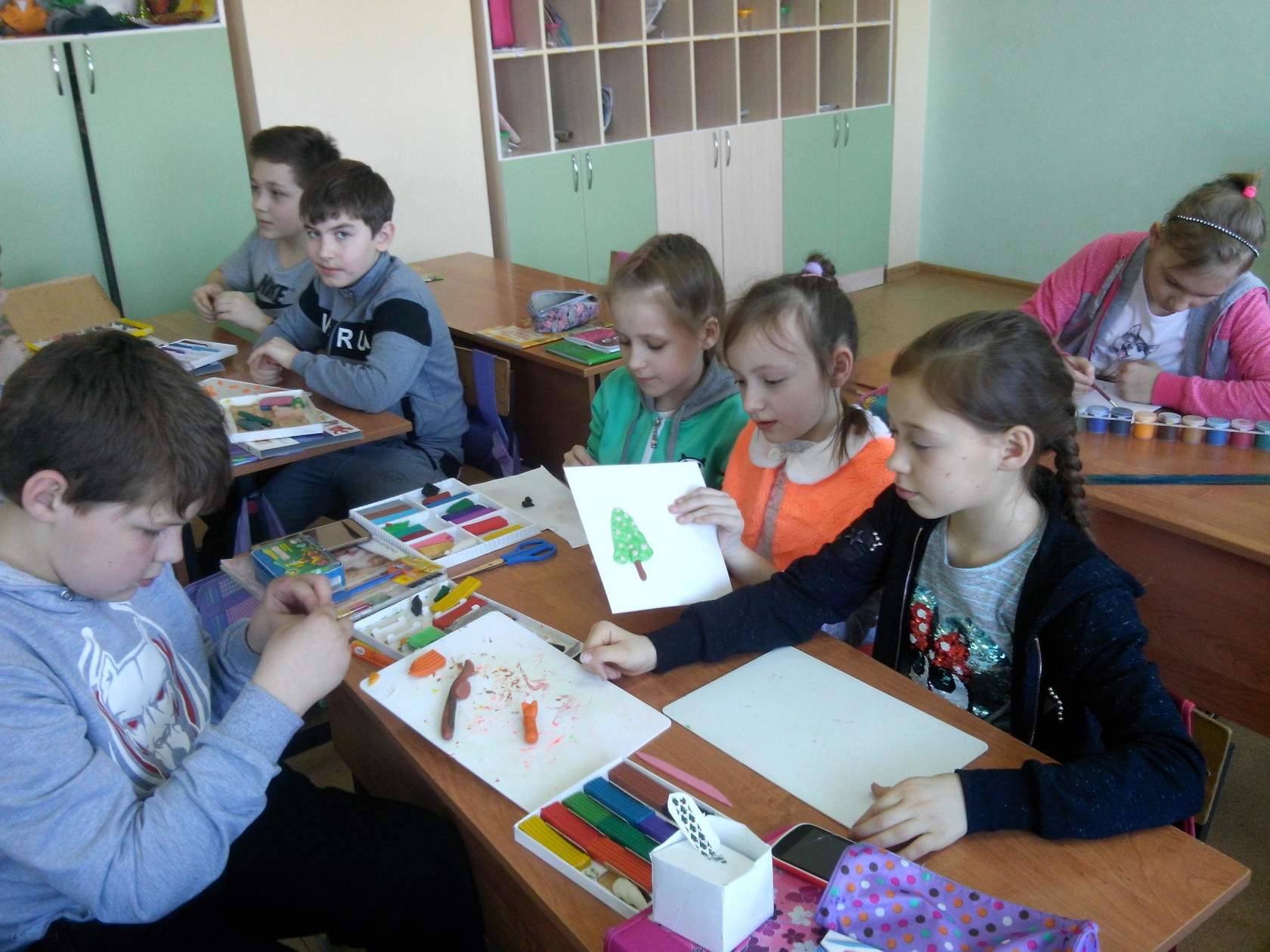 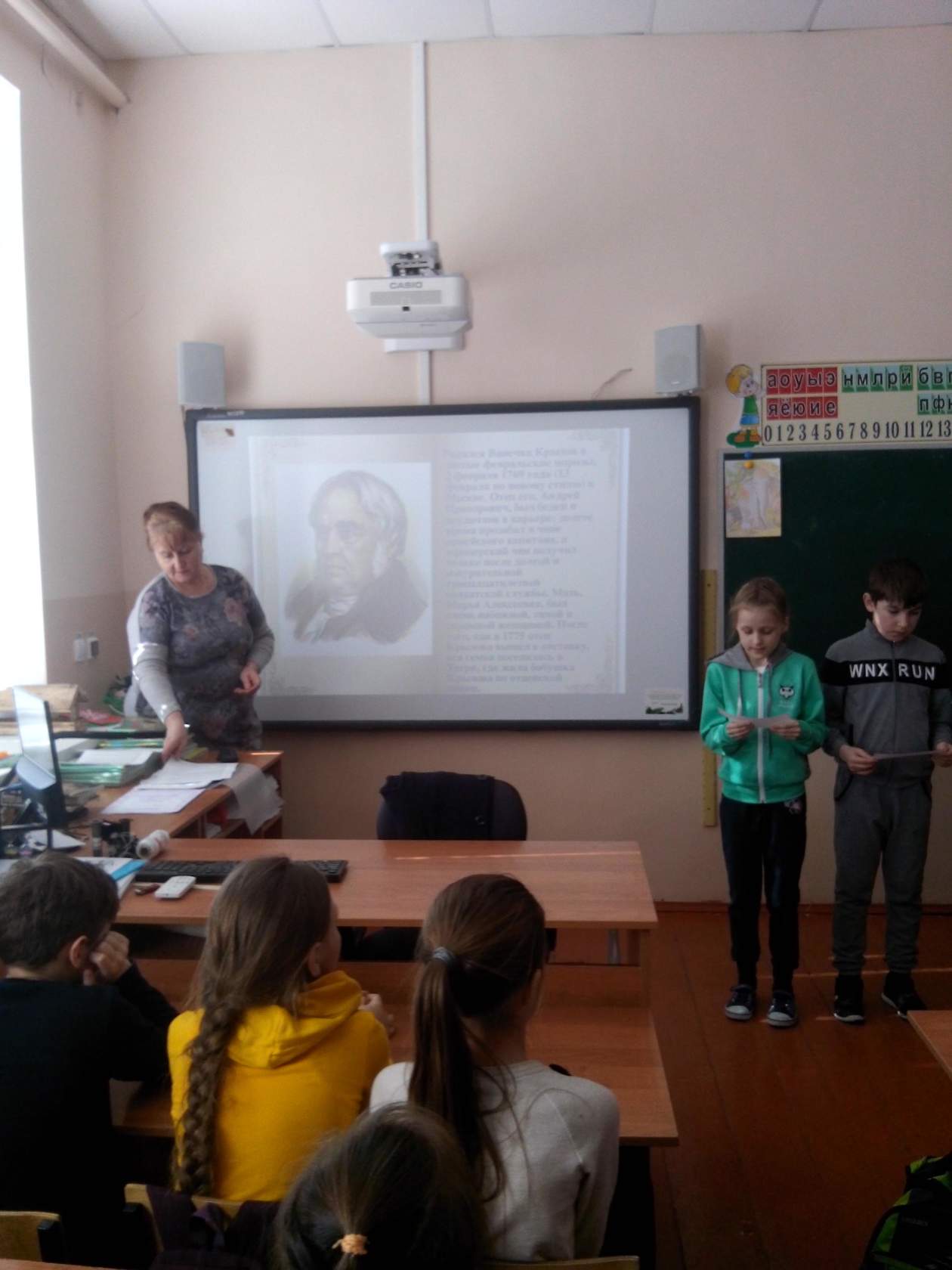 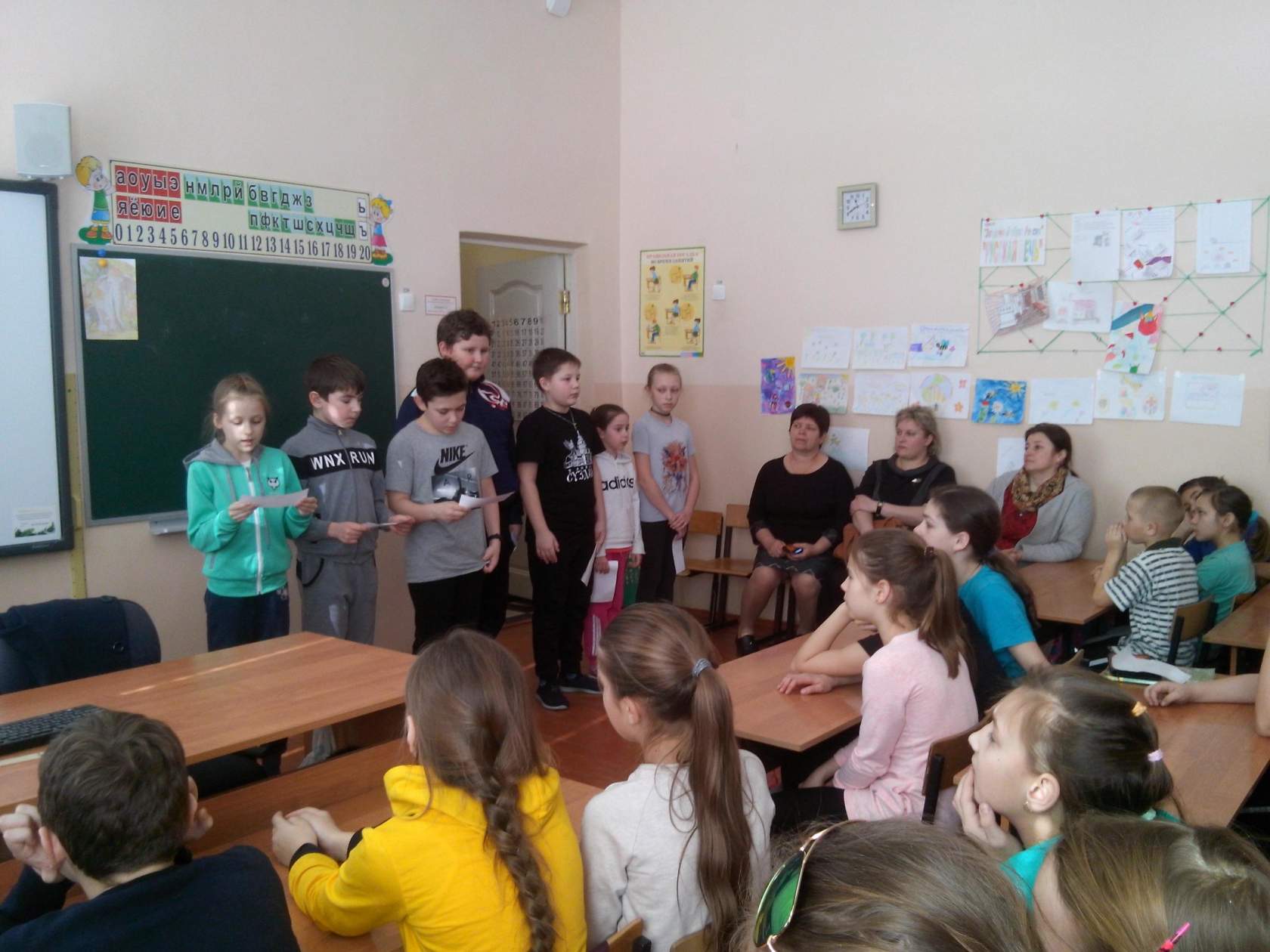 Карта вовлечённости обучающихся ___ класса во внеурочную деятельность
Уровневая таблица мониторинга результатов
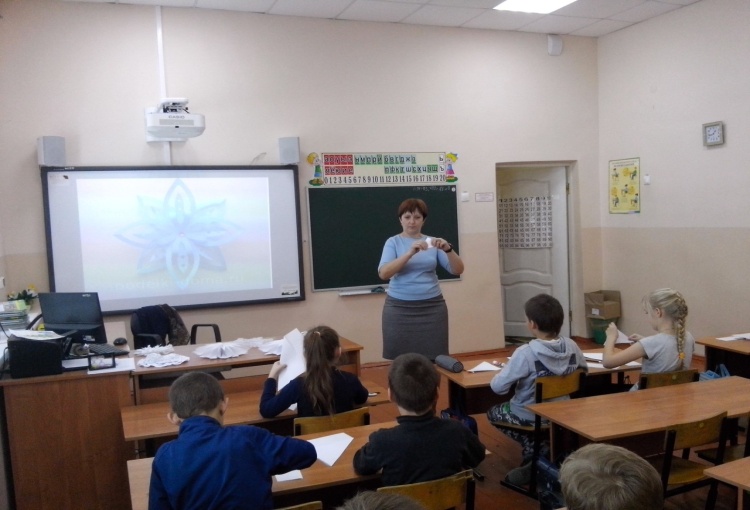 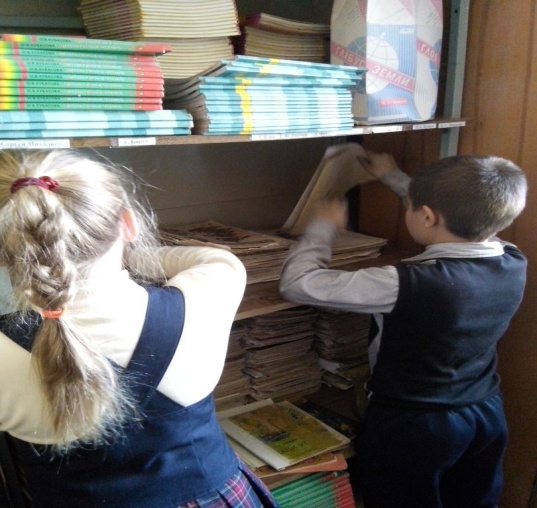 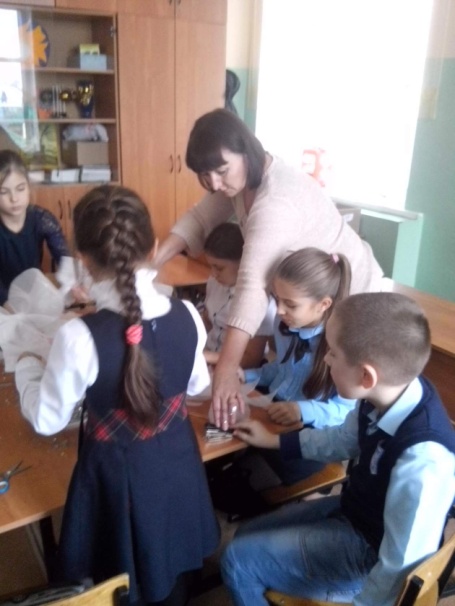 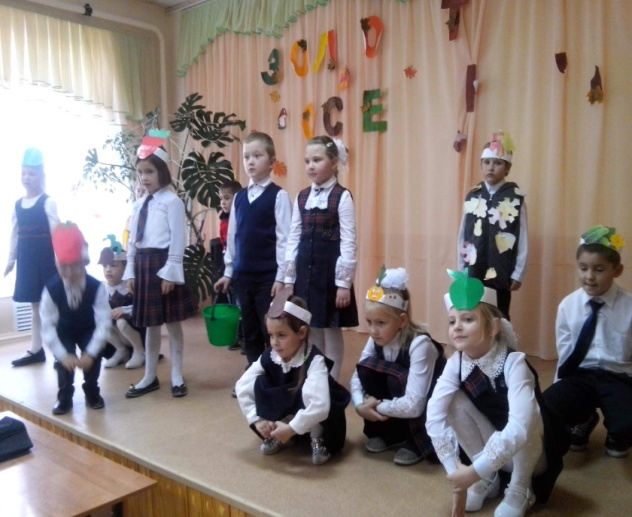 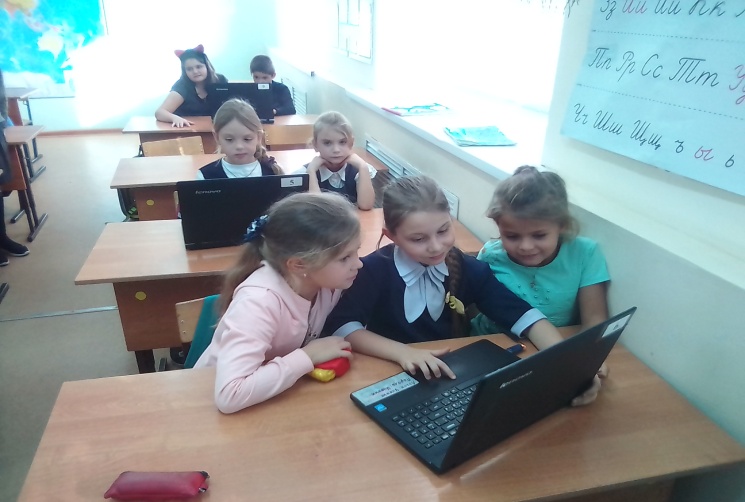 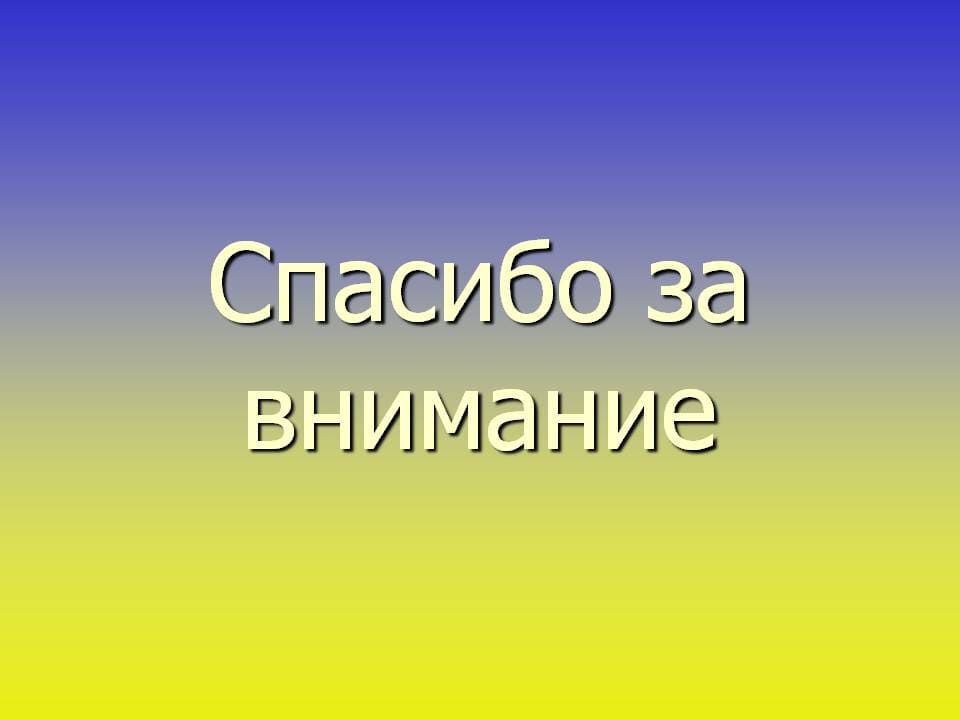